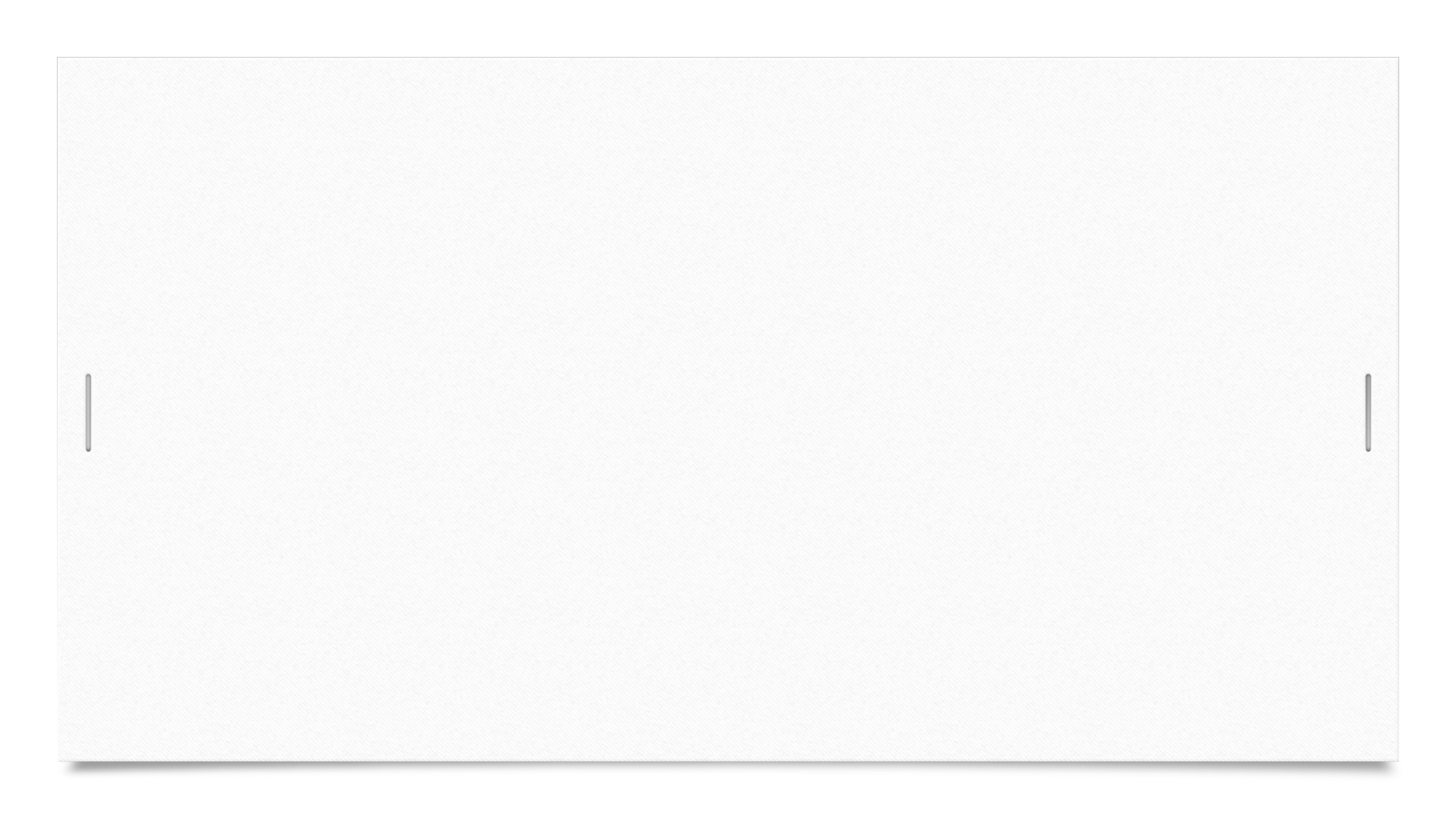 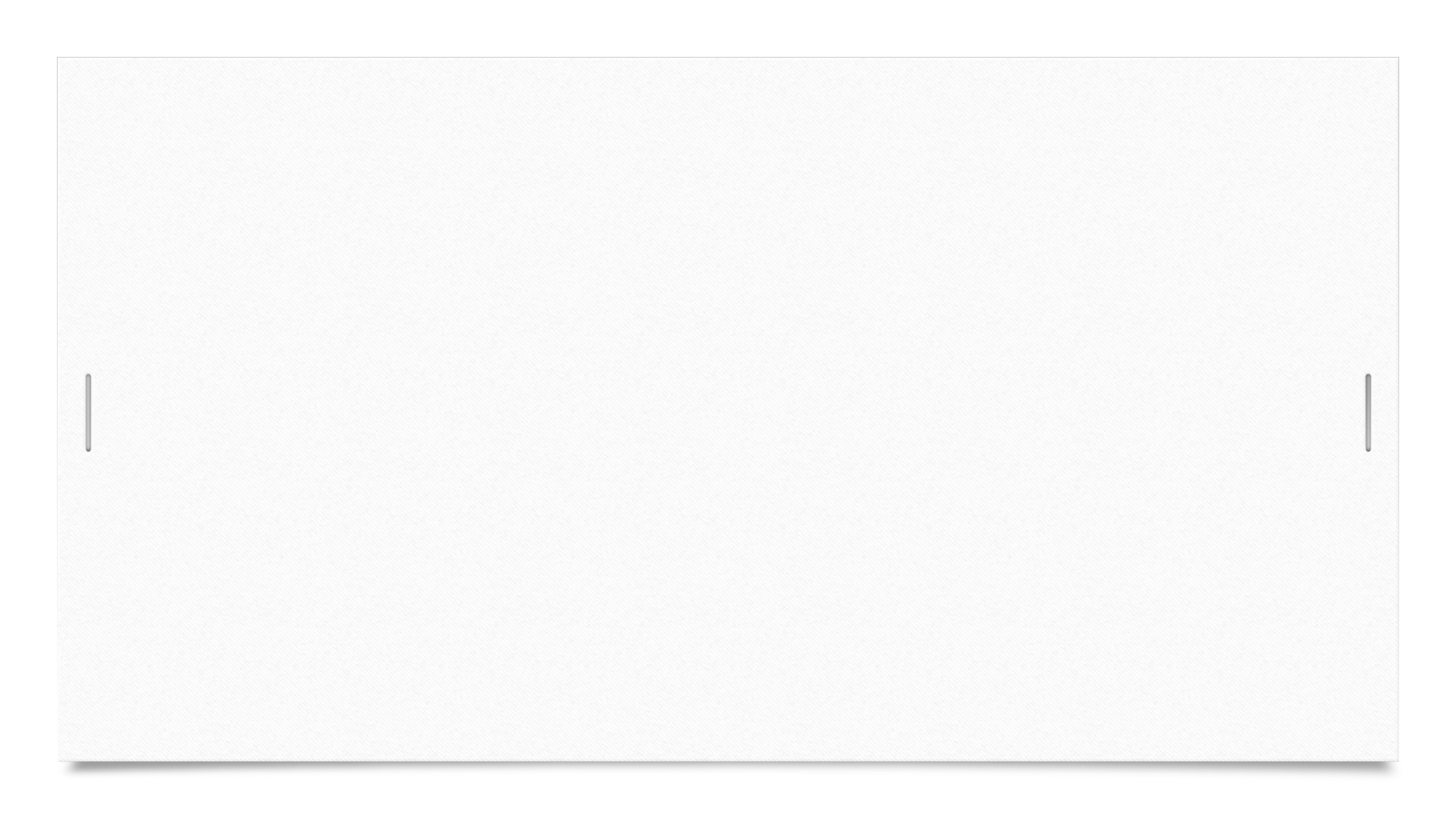 English Tutorial 2
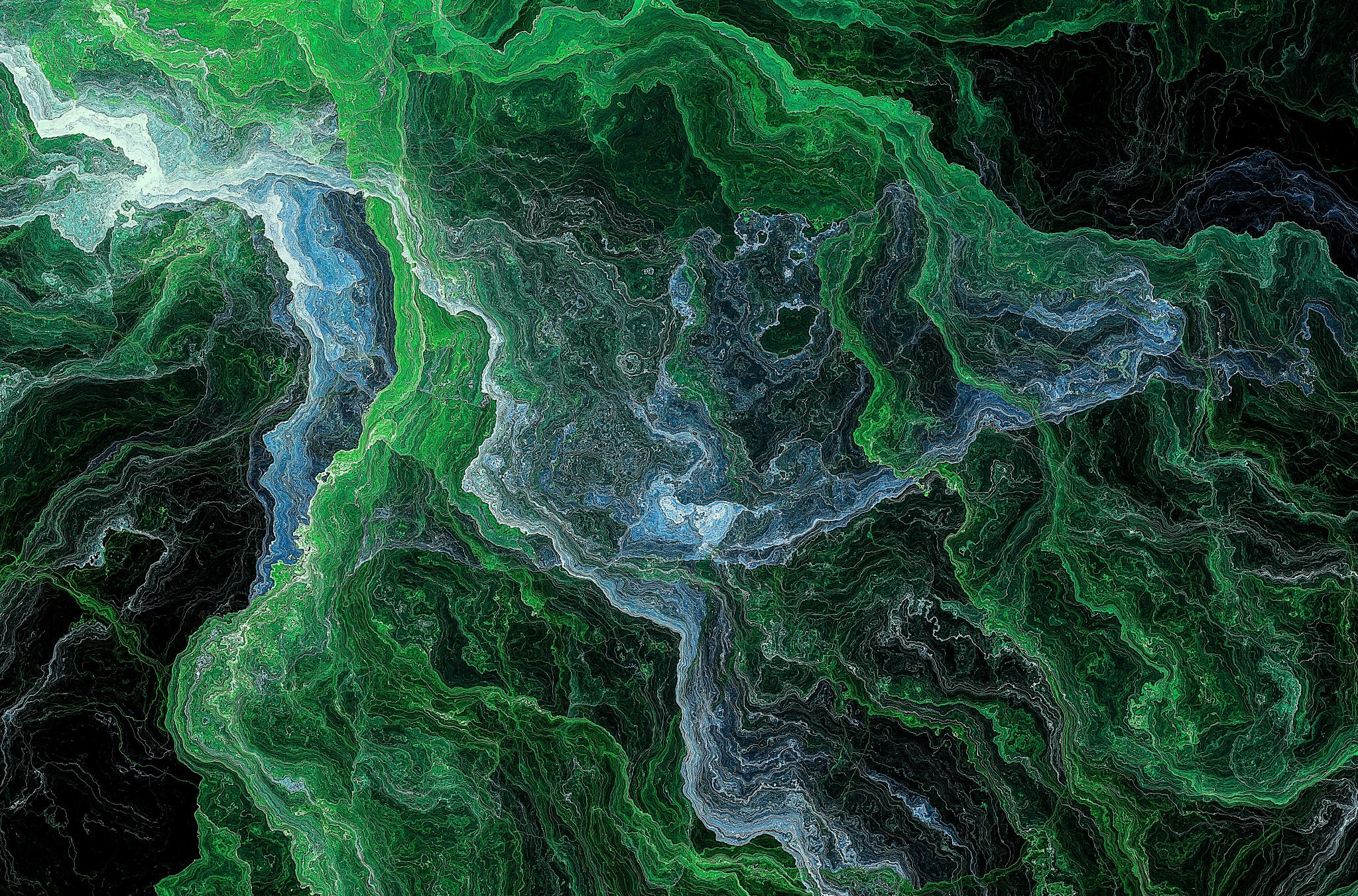 The art of good writing



Parts of speech
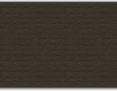 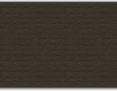 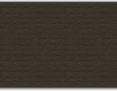 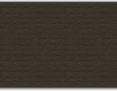 COMMON PREPOSITIONS
about	             
above 
across 
after 
against 
along 
among	
around 
at
inside 
into 
like 
near 
of
off
on 
over
since
behind	
 beneath	
    beside 
    between 
    by 
    during	
    for 
    from	
    in
through 
to
toward
under
until
up
upon
with
within
Prepositions
Unnecessary prepositions
Writers and speakers frequently make the mistaking of adding unnecessary prepositions. 
Do not use prepositions where they are not needed:

Where did you get that [at]?
I don’t know what I was thinking [of].
I wish this day were over [with].
Where are the two of them going [to]?
All [of] those who wish to take the trip must get permission from their parents.
Where should we shop [at] tomorrow?
Prepositions at end of sentences
If you learned the rule that says, “Never end a sentence with a preposition,” you will be relieved to know it is no longer absolute. Today’s language usage experts recommend that you avoid ending a sentence with a preposition, unless doing so will create an awkward sentence. In the following examples, the first sentence is grammatically correct, but it is awkward; therefore the revised version is acceptable.
	Awkward: 	These are the books about which I was texting you.
	Revision: 	These are the books I was texting you about.
	Awkward: 	If you go to the party, with whom will you go?
	Revision: 	If you go to the party, who will you go with?

		Acceptable:	I wish I knew what you were thinking about.
		Awkward:	I wish I knew about what you were thinking.
Using the correct prepositions
Some verbs require the use of specific prepositions in certain constructions. For example: agree with a person but agree to a plan; differ with when you disagree but differ from when you compare.
Proofreading
Check your marked copy against this one and circle the errors you missed.
Identify the mistakes in the following essay:
Proofreading
Adulits frequently report they have’nt been taught how to study and that they need practical and specific suggestions. Here is a breif list of recomendations that will put in control of your study time:
Keep in mind that studying is an activity that requires your mine to be engage. It is an active process, not a passive on. 
Organize your books computer files, and any necessary referance materials before you beigin your study sesion.  
If possible, plan to do studying in one place. We are all creatures of habit. We have places in for sleeping, eating, and batheing; why not hae specail place for study?
Begin to study the very minute you sit down at your desk. Do not dealy (go on Facebook, Twitter, send texts) dont assume distractions won’t interfere with your productivty.
Plan a balanced work-study schedule and trying to adhere to it if you must depart from the schedule at least you will have something definite and planned to which you can return.
Take a short rest or activity break after 20 to 30 minutes of concentrated study. Short periods of relaxashion or changes in activity able you to renew you study increase viger.
See that fiscal factors such as heat, lightnig, and velntilation are satisfactory. to do effective study and reading, you must be comfortable and read for work.
Check you work
The corrected version
Developing Good Study Habits
Adults frequently report they haven’t been taught to study and that they need practical and specific suggestions. Here is a brief list of recommendations that will put you in control of your study time:
Keep in mind that studying is an activity that requires your mind to be engaged. It is an active process, not a passive one.
Organize your books, computer files, and any necessary reference materials before you begin your study session.
If possible, plan to do your studying in one place. We are all creatures of habit. We have places in for sleeping, eating, and bathing; why not have a special place for studying?
Begin to study the very minute you sit down at your desk. Do not delay (go on Facebook, Twitter, send texts); don’t assume distractions won’t interfere with your productivity.
Plan a balanced work-study schedule and try to adhere to it. If you must depart from your schedule, at least you will have something definite and planned to which you can return.
Take a short rest or activity break after 20 to 30 minutes of concentrated study. Short periods of relaxation or changes in activity enable you to renew your study with increased vigor.
See that physical factors such as heat, lighting, and ventilation are satisfactory. To do effective studying and reading, you must be comfortable and ready for work.